Engaging interactions:Fostering children’s thinking skills
Supporting Quality Teaching and Learning in AI/AN Head Start Classrooms
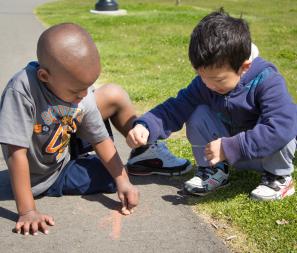 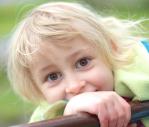 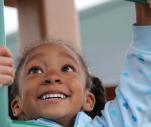 FALL 2013
FRAMEWORK FOR EFFECTIVE PRACTICE SUPPORTING SCHOOL READINESS FOR ALL CHILDREN
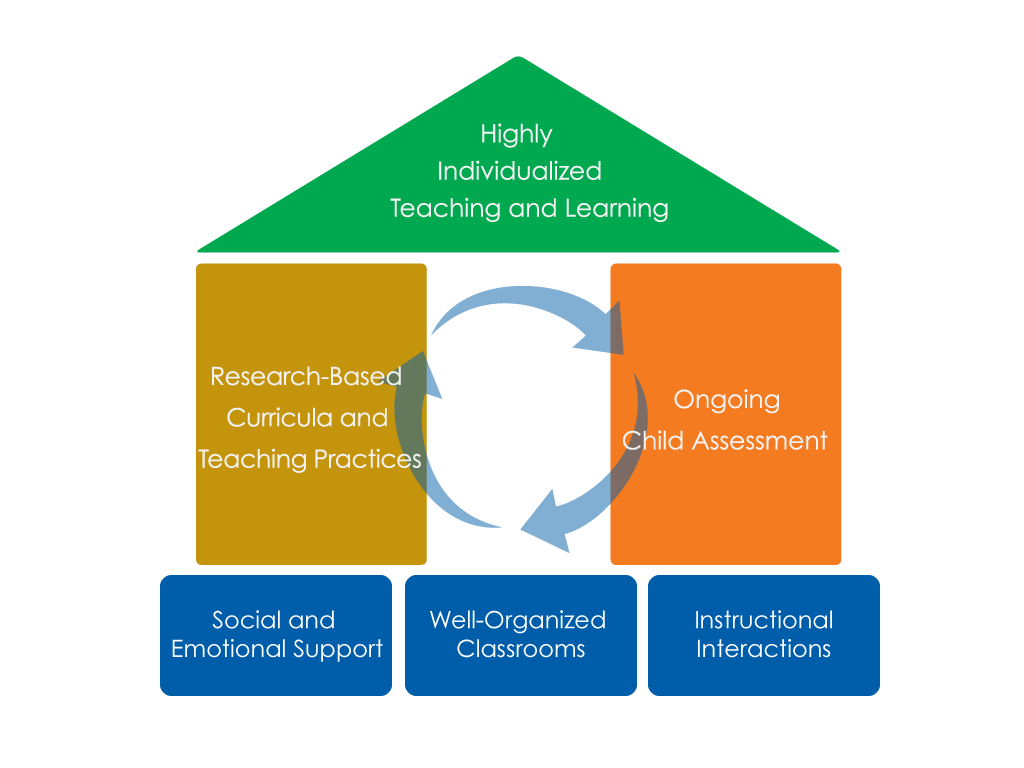 FOCUS ON
FOUNDATION
Objectives
Provide a definition of fostering children’s thinking skills.
Give examples and strategies for how teachers can foster children’s thinking skills in the classroom.
Connect fostering children’s thinking skills to the Head Start Child Development and Early Learning Framework.
Provide suggestions for teachers on how to improve their ability to foster children’s thinking skills.
Fostering Children’s Thinking Skills
What does it look like? 
Classroom interactions that focus on “big ideas” and deepen children’s knowledge of the world around them.
Children’s thinking skills can be fostered during interactions that involve:
Using the scientific method
Problem-solving
Applying knowledge
What does it NOT look like? 
Drilling children on facts or skills.
Fostering children’s thinking skills BY USING THE Scientific METHOD
Provide tasks where children can observe, predict, and experiment.
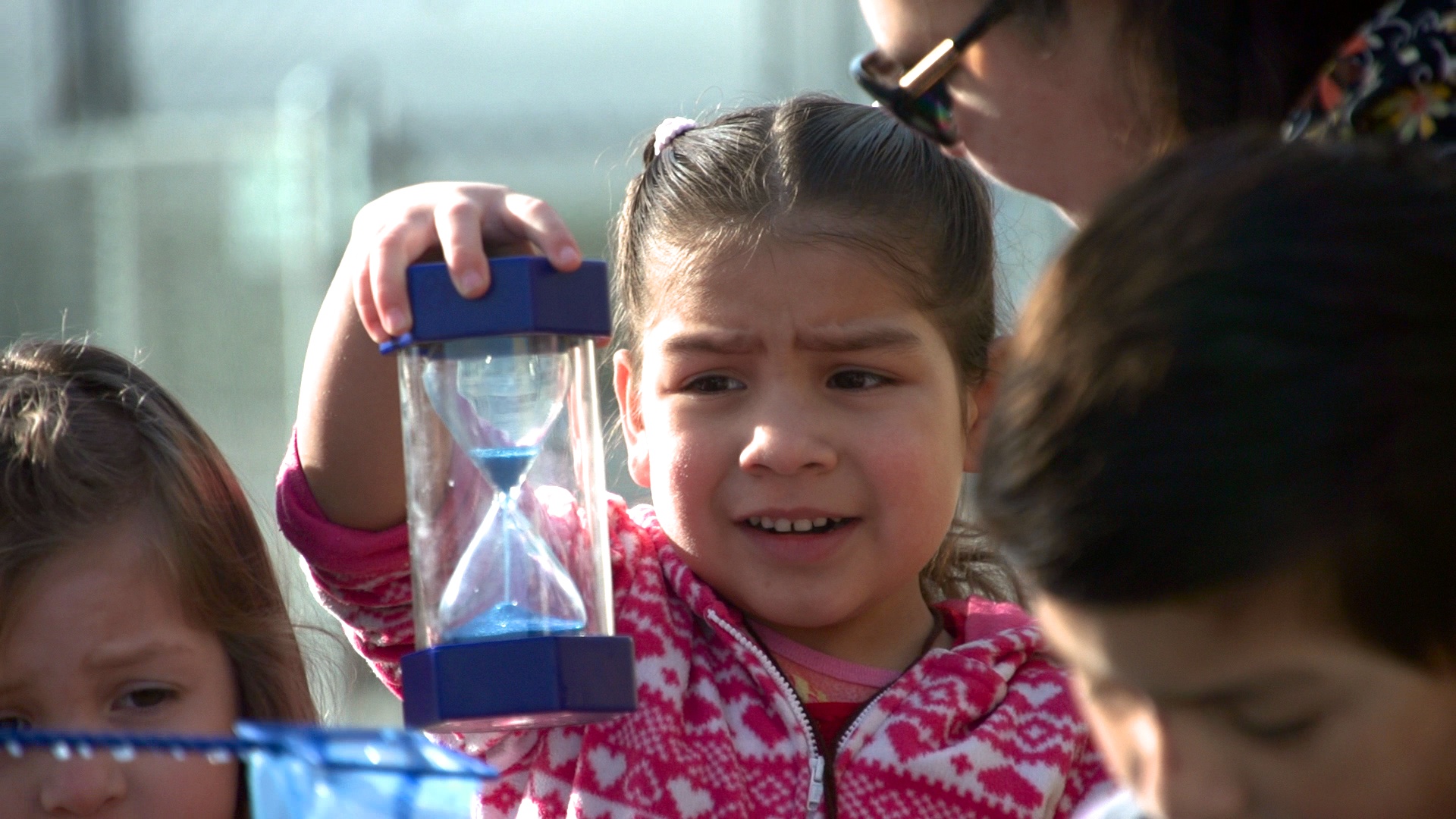 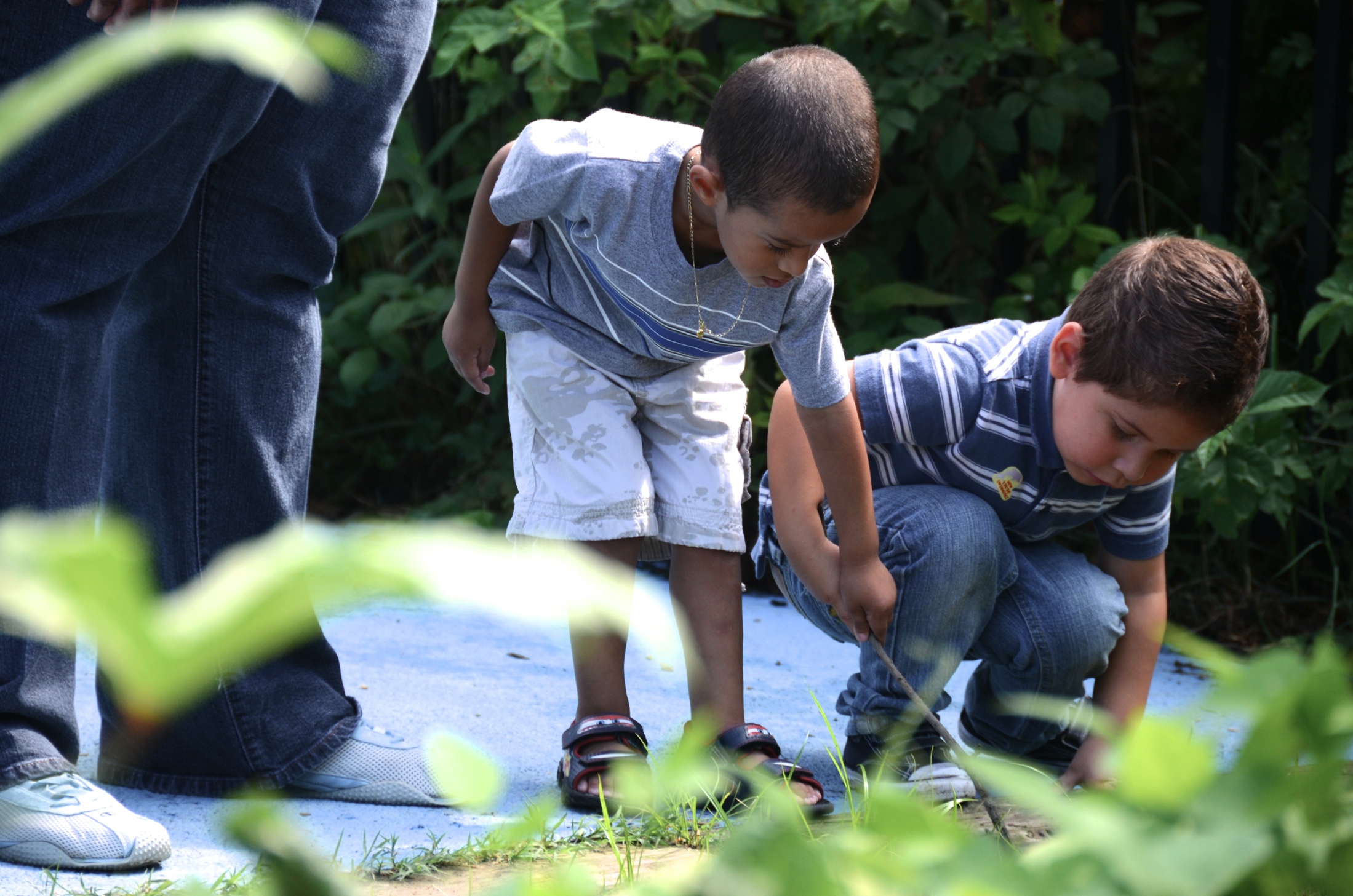 Fostering children’s thinking skills BY problem solving
Create opportunities for children to brainstorm, plan, and solve problems.
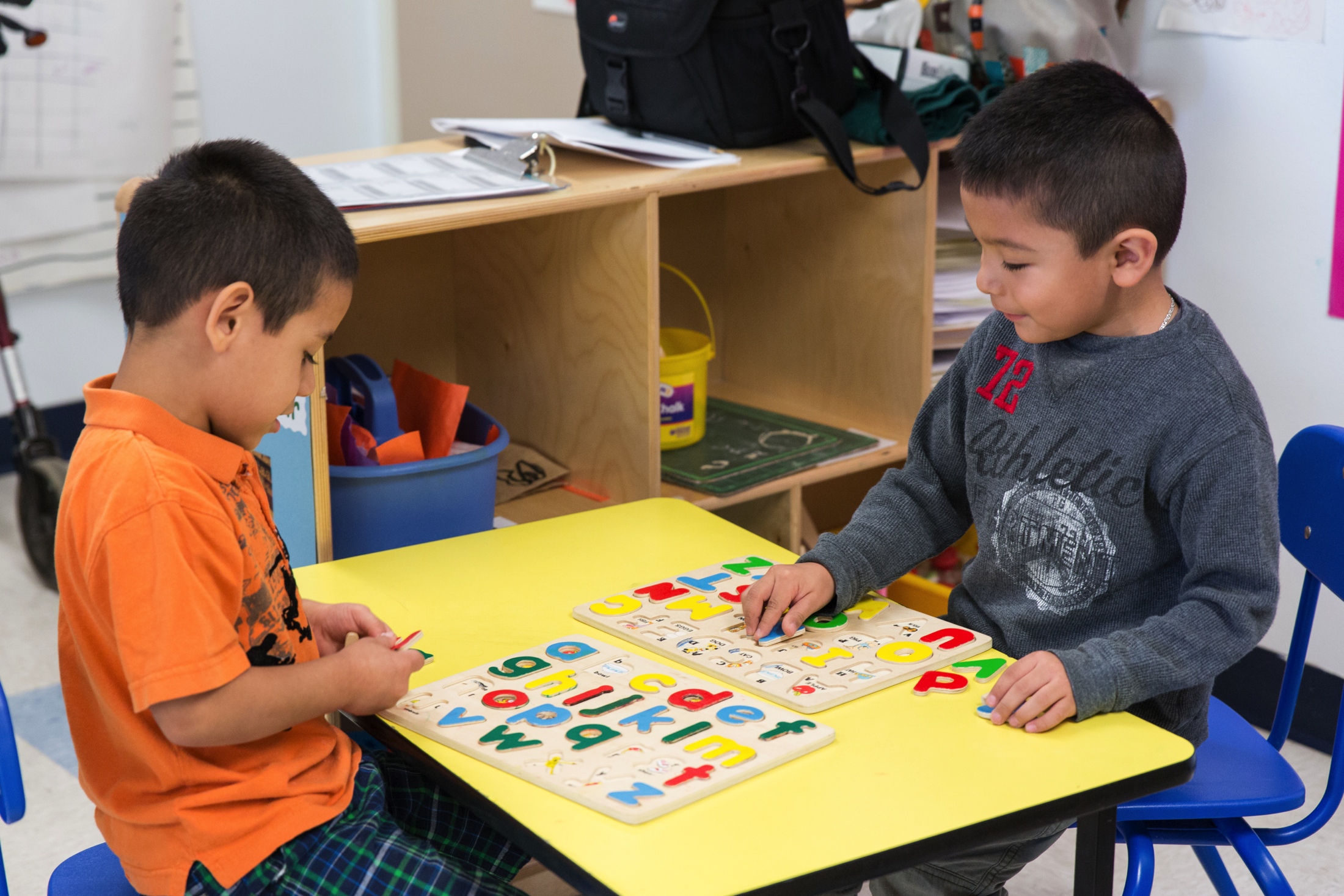 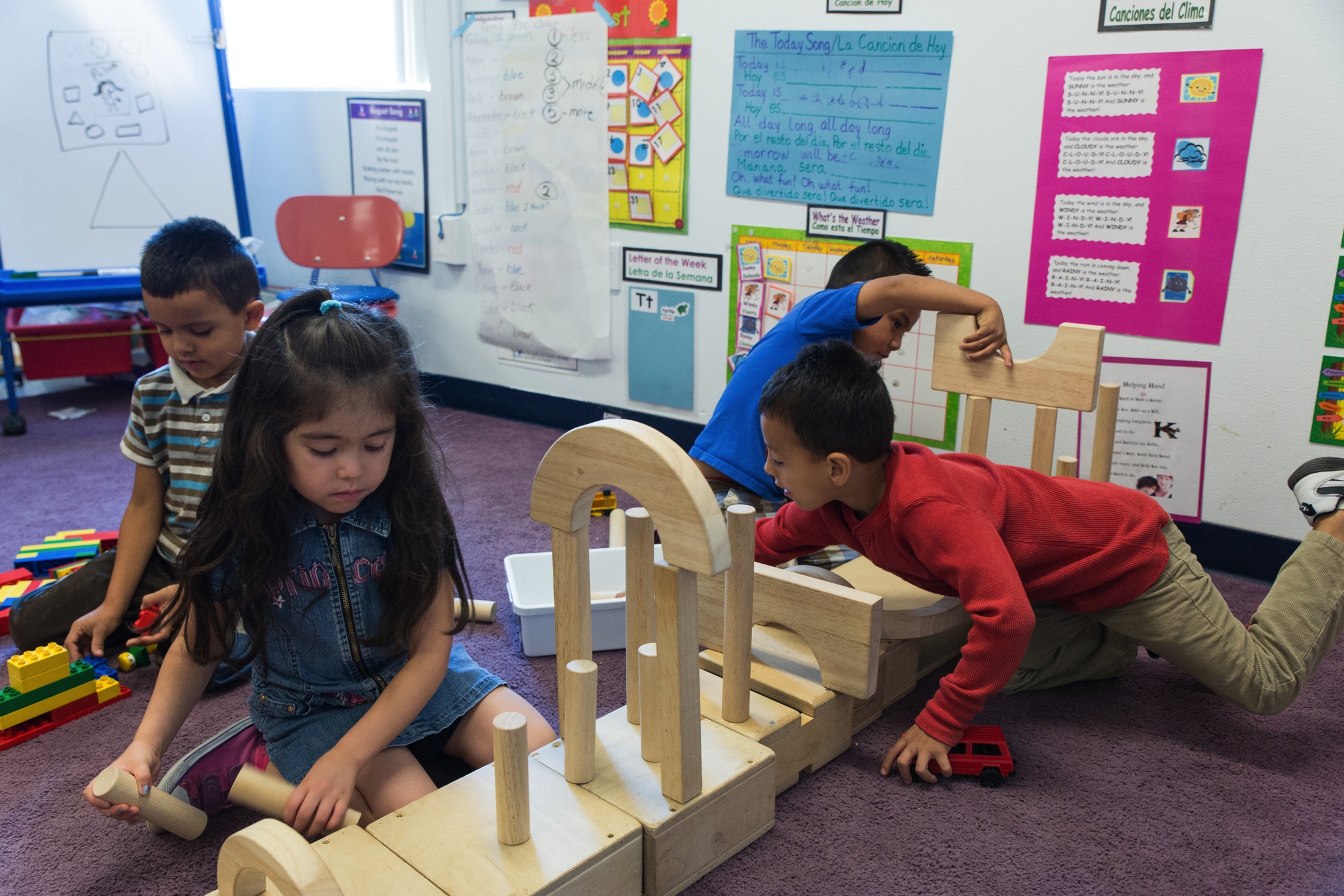 Fostering children’s thinking skills BY APPLYING KNOWLEDGE
Build on children’s natural curiosity by drawing upon their everyday experiences and connecting previous knowledge.
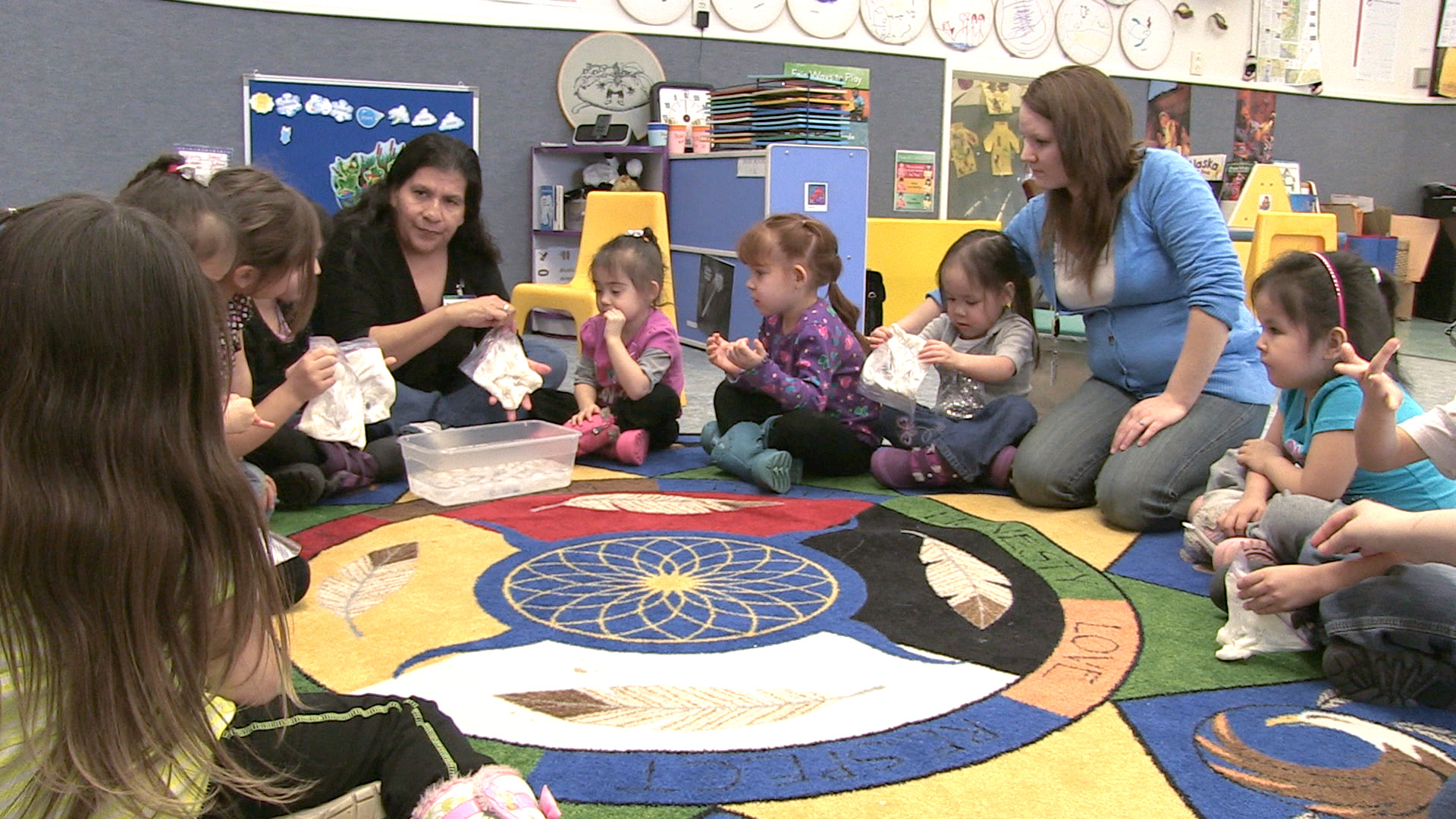 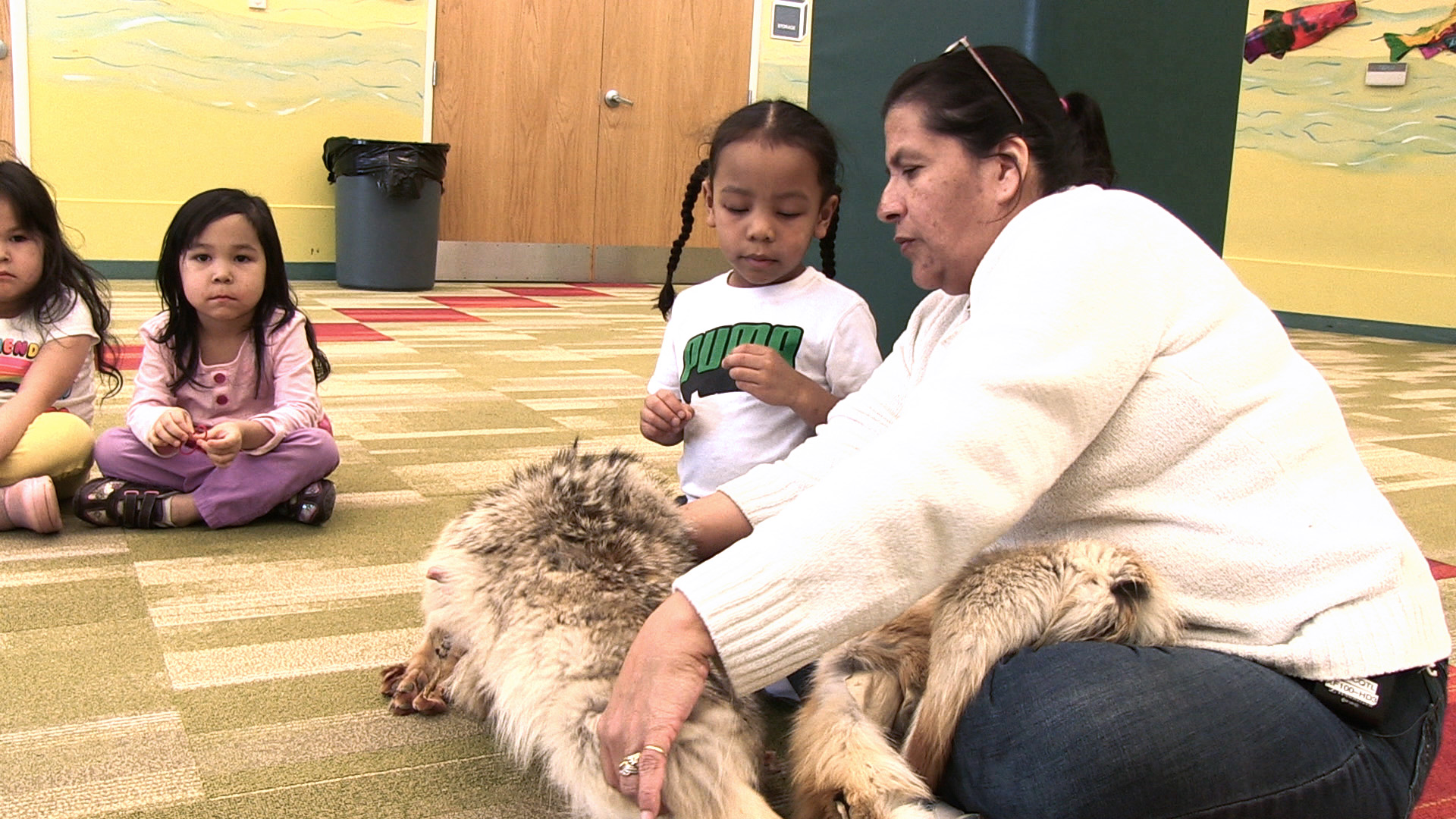 THE HEAD START CHILD DEVELOPMENT AND EARLY LEARNING FRAMEWORK
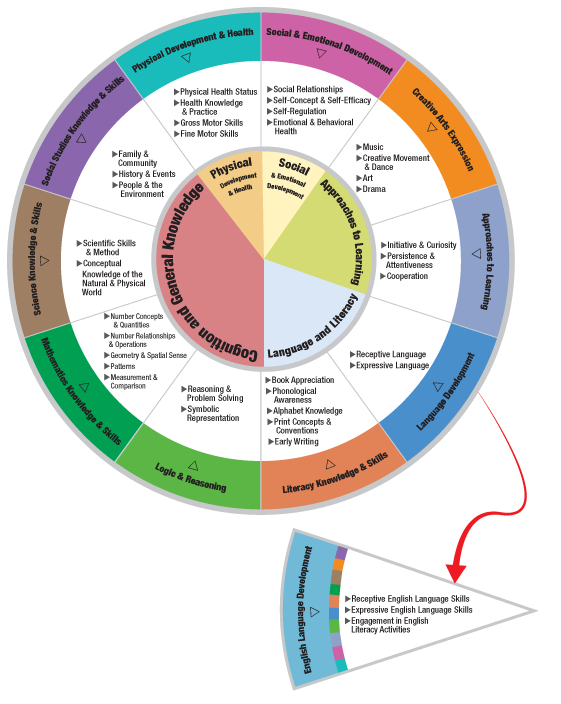 The scientific method can be incorporated within many areas of the framework.
Some examples are:
Logic & Reasoning
Literacy Knowledge & Skills
Mathematical Knowledge & Skills
Social & Emotional Development
Science Knowledge & Skills
Video: Nature Walk
In this clip, the teacher asks children to…
Connect ideas about blubber with how Polar Bears are able to stay warm in ice water
Supports children’s Logic & Reasoning Skills
Predict Which hand will feel cold, and which one will stay warm
Video: BOOK READING
In this clip, the teacher asks children to…
Draw upon their experiences: When they wear scarfs to stay warm in the winter.
Supports children’s Literacy Knowledge & Skills
Brainstorm about: What foxes use their fur and tail for during the winter.
When Can I FOSTER CHILDREN’S THINKING SKILLS?
Teachers can foster children’s thinking and understanding throughout the school day in many classroom activities.
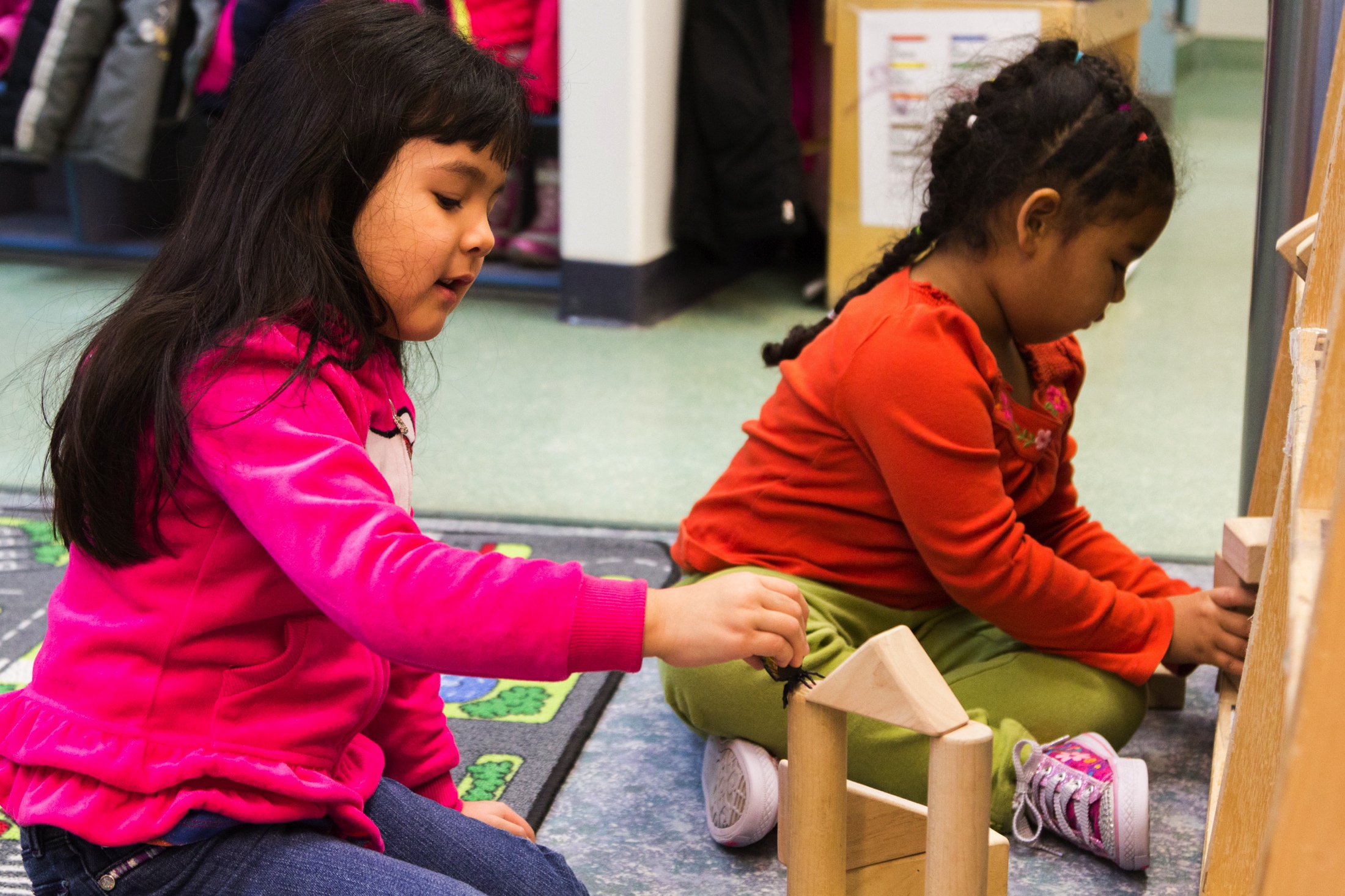 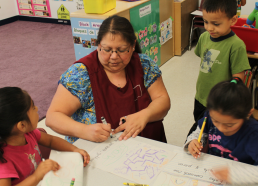 Improving practice
Video record and review your own teaching.
Practice with a peer.
Watch a “master teacher” in action.
Summary
Teachers can foster children’s thinking skills by:
Using the scientific method: Provide tasks where children can observe, predict, and experiment.
Problem-solving: Create opportunities for children to brainstorm, plan, and solve problems.
Applying knowledge: Build on children’s natural curiosity by drawing upon their everyday experiences and connecting previous knowledge.
FALL 2013